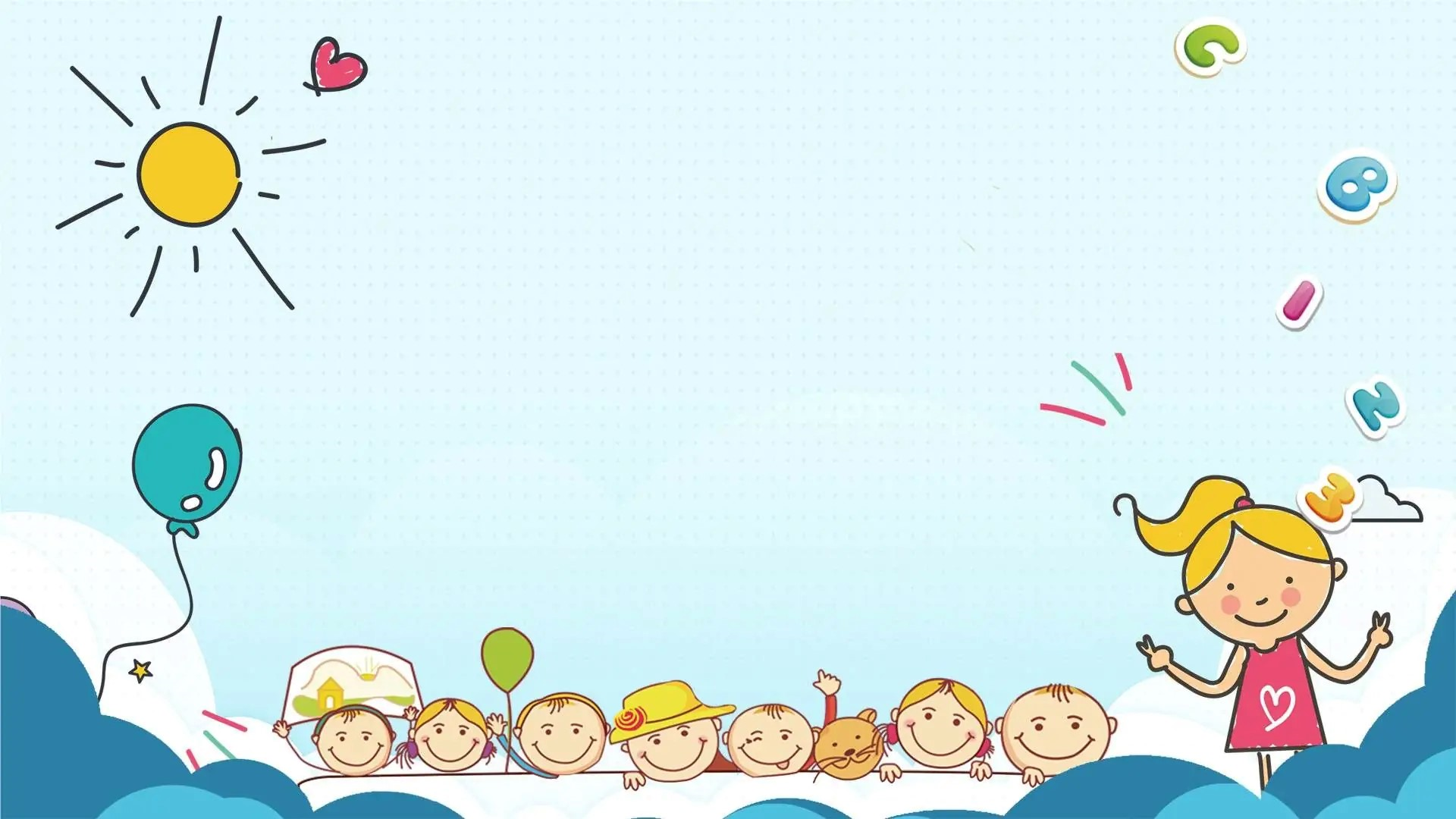 Муниципальное бюджетное дошкольное образовательное учреждение 
«Детский сад – 10»  Артёмовского городского округа
Моя педагогическая находка
Выполнила воспитатель: Богославская Марина Николаевна
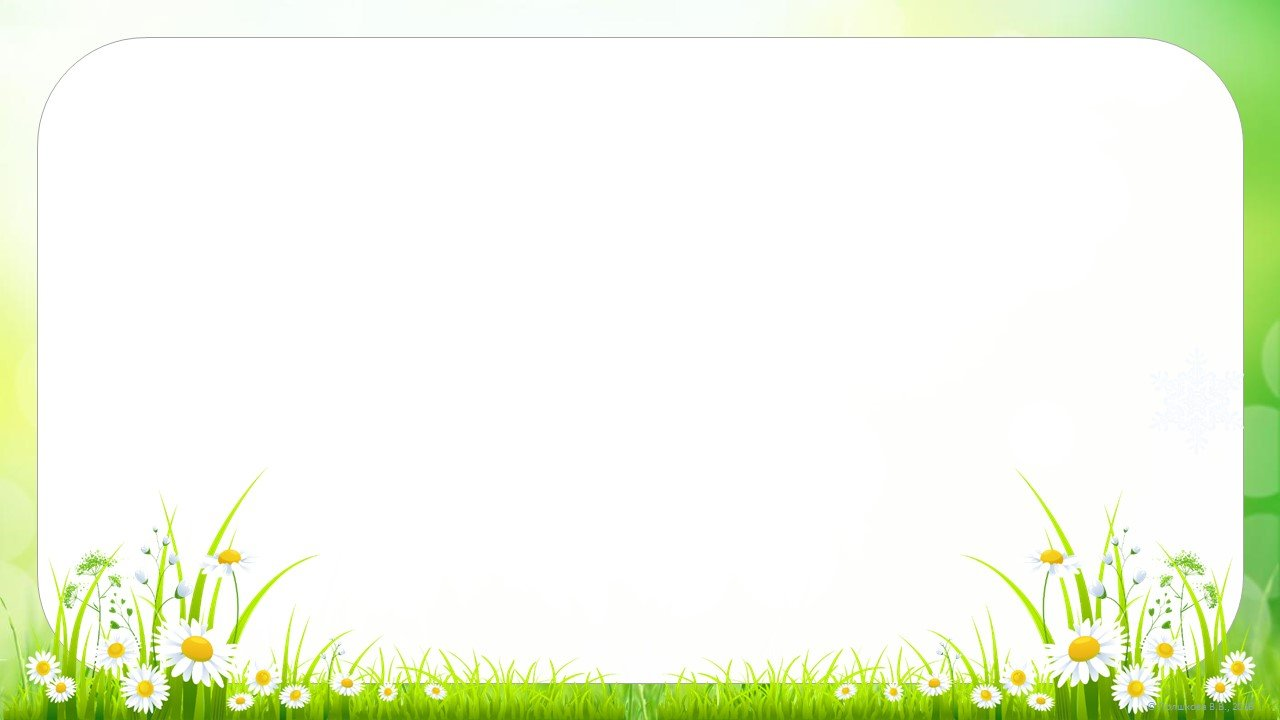 Разрешите представиться
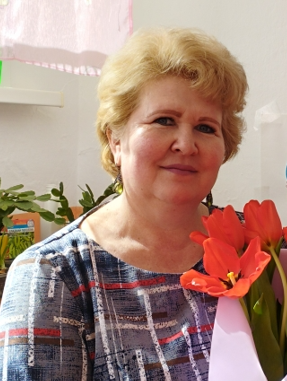 Богославская Марина Николаевна

Место работы:  МБДОУ 
                  «Детский сад -10»
Педагогический стаж: 9 лет 7 месяцев
Образование: Среднее – специальное
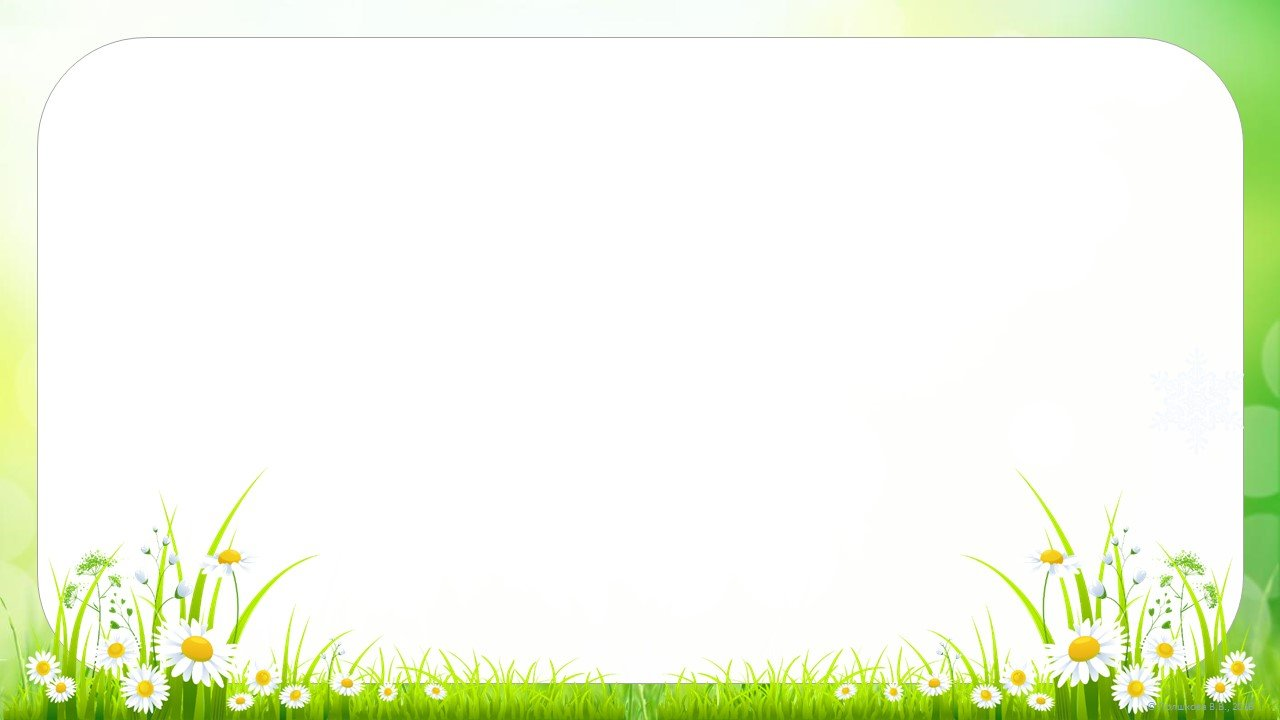 Игра является ведущим видом деятельности в дошкольном возрасте,
т.к. в ходе ее развития развиваются психические процессы, 
подготавливающие ребенка к новой высшей ступени развития. 
В условиях игры дети сосредотачиваются лучше и больше запоминают. 
Сознательная цепь (т.е. сосредоточить внимание, запомнить и припомнить) 
выделяется для ребенка раньше и легче всего в игре. Главная задача
 педагогов ДОУ – превратить обучение в игру чтобы, заинтересовать ребенка. 
Играя, дети не подозревают, что усваивают определенные знания, умения и навыки.
Таким образом, я пришла к решению создания интересного, развивающего игрового пособия из фетра - фетробук. Задания, игры и упражнения в данном пособии знакомят детей с окружающим миром, развивают и обогащают речь, стимулируют процессы анализа, синтеза, сравнения, сопоставления, то есть познавательные процессы.
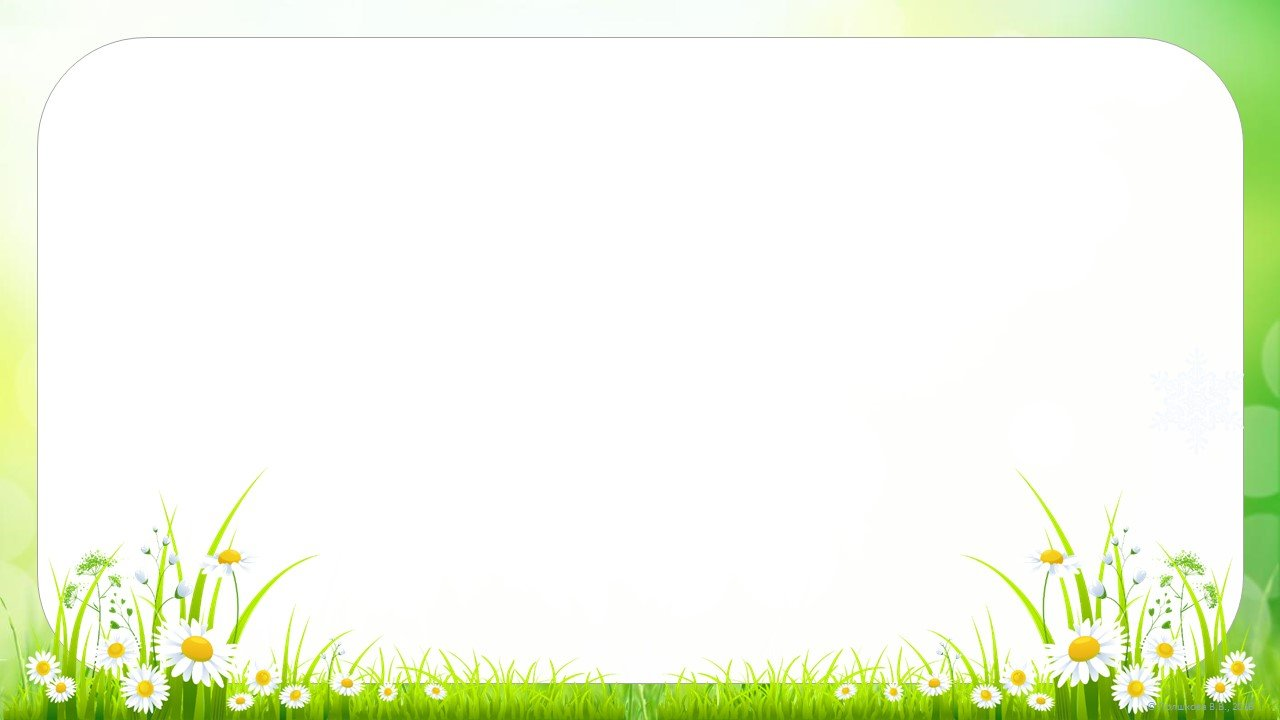 Оно обеспечивает возможность общения и совместной деятельности детей и взрослых. Оно достаточно содержательно, насыщено, трансформируемо, вариативно, доступно и безопасно.

Целью игровых технологий, с использованием фетробука, является решение ряда задач:

- Дидактических. Расширение кругозора, познавательная деятельность, формирование определённых умений и навыков.

- Развивающих. Развитие внимания, памяти, речи, мышления, воображения, фантазии, творческих идей, умений.

- Воспитывающих. Воспитание самостоятельности, воли, формирование нравственных, эстетических и мировоззренческих позиций.
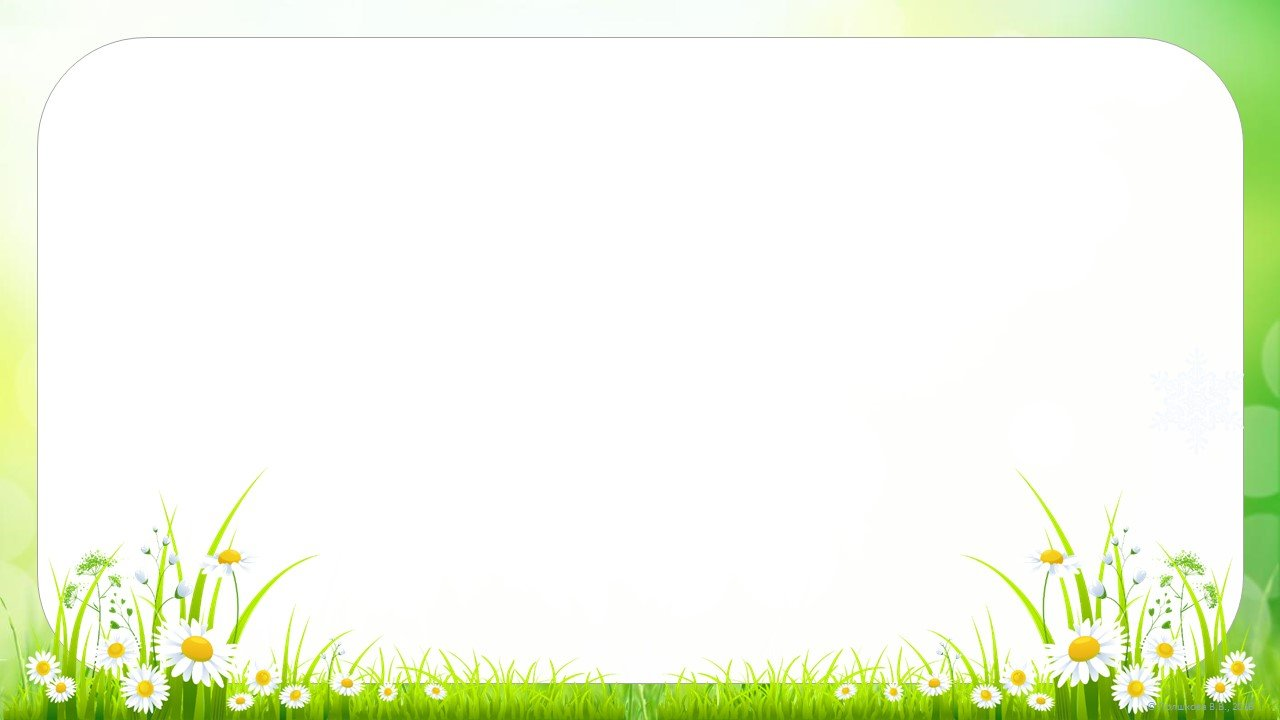 Работа с развивающими пособиями из фетра позволяет по-новому использовать в образовательной деятельности дидактические игры и упражнения, коммуникативные игры, проблемные ситуации, творческие задания. Использование фетробука в совместной и самостоятельной деятельности ребенка явилось одним из эффективных способов мотивации и индивидуализации обучения, развития творческих способностей и создания благоприятного эмоционального фона.

Исходя из вышесказанного, можно сделать вывод, что использование игровых технологий, с использованием фетробука, эффективны при формировании у детей всех психических процессов: внимания, восприятия, мышления, памяти и речи.

Представляю ниже описание некоторых фетробуков, созданных мною, для детей раннего и дошкольного возраста.
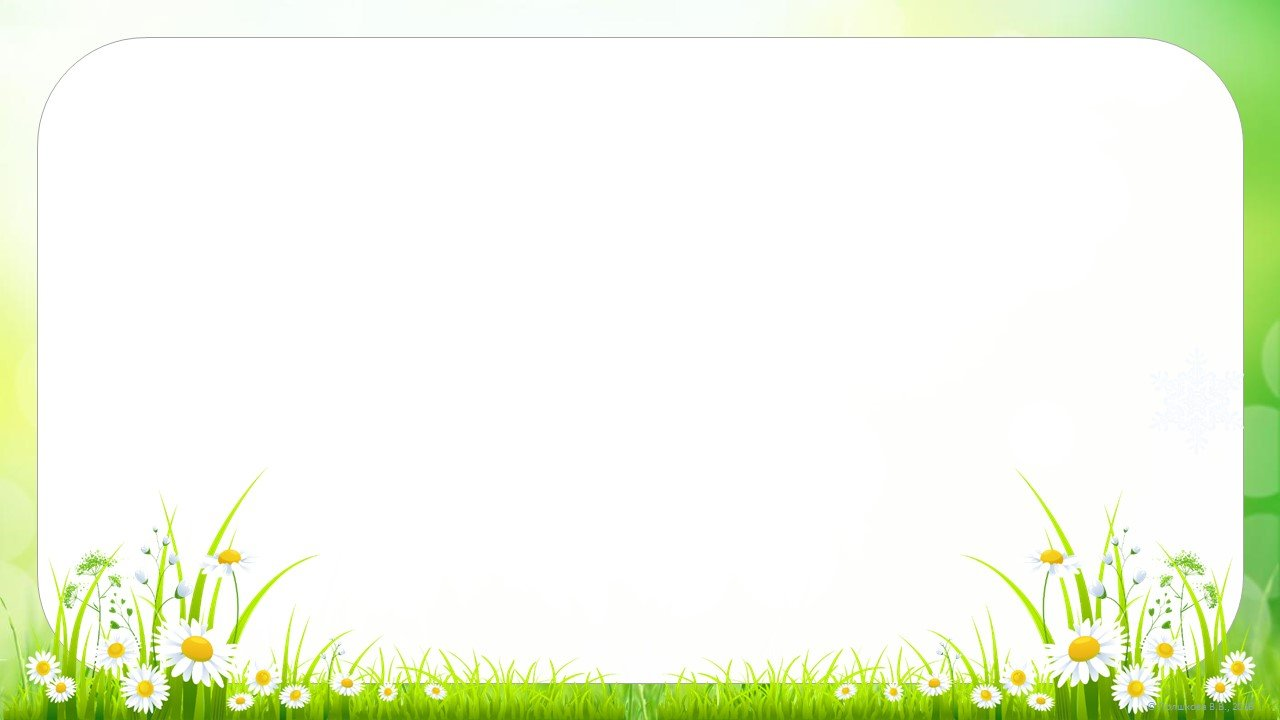 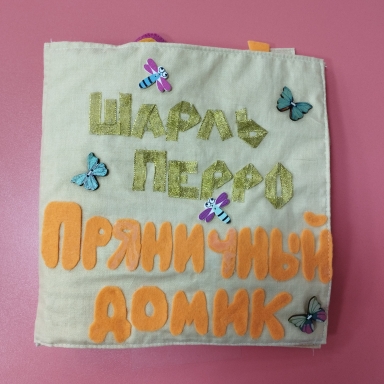 Фетробук по сказке Шарля Перро
«Пряничный домик» 
возраст: с 3-6 лет

Задачи: развивать речемыслительную 
деятельность ребенка – внимание, 
мышление, восприятие, 
связную речь
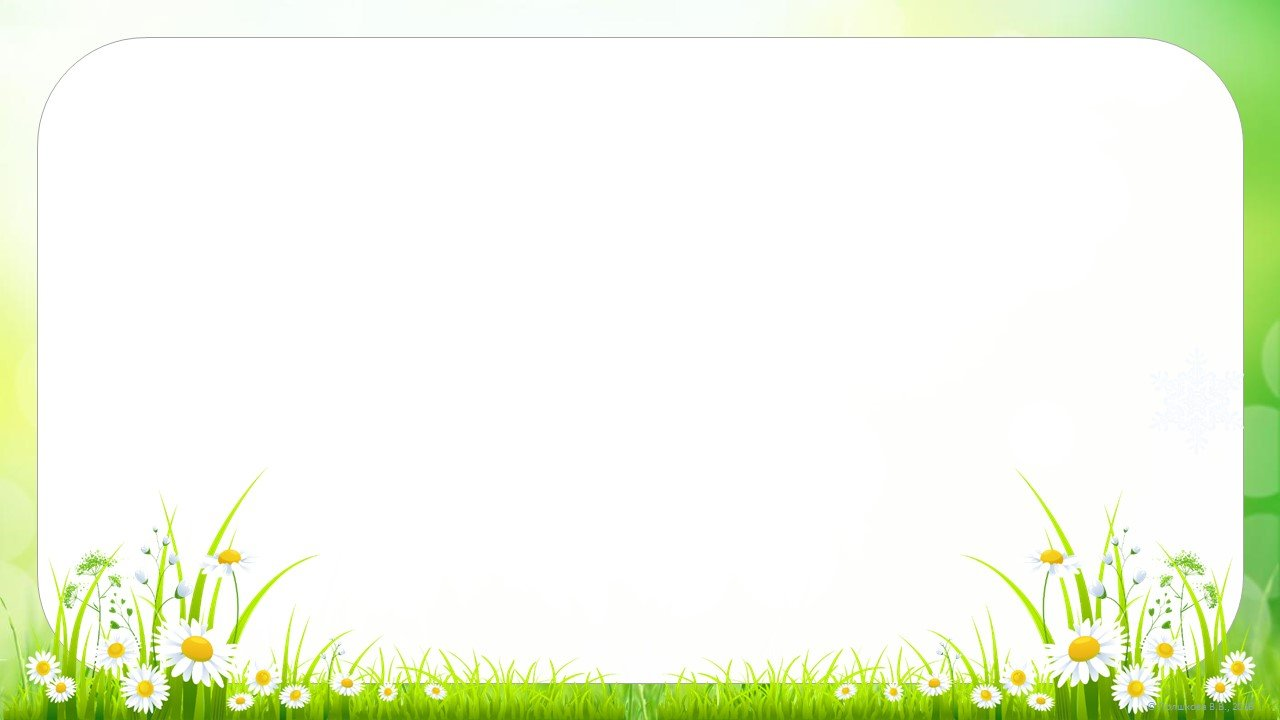 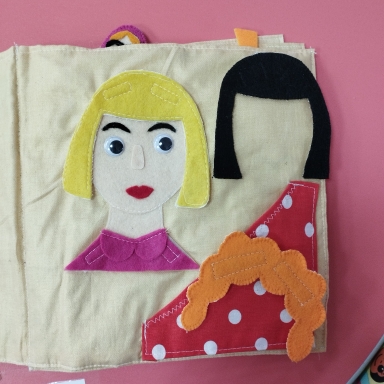 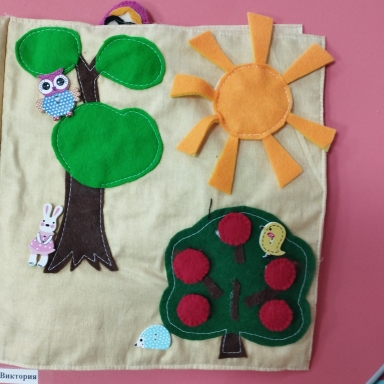 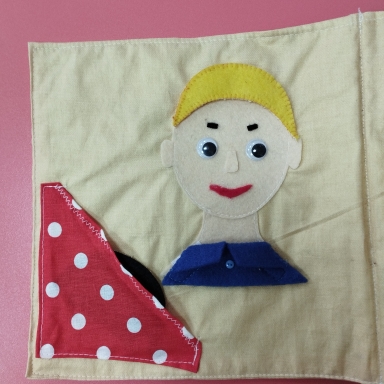 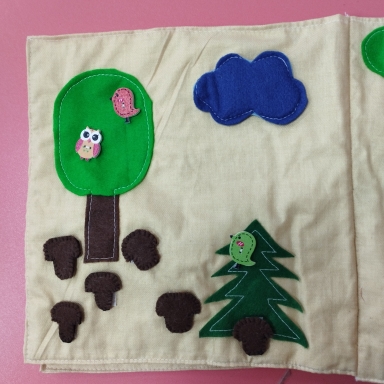 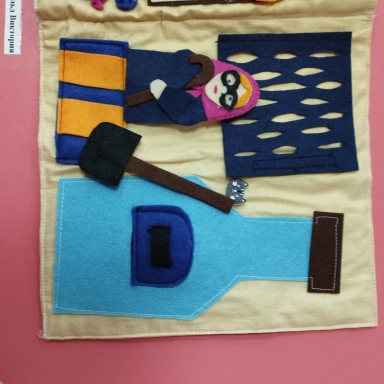 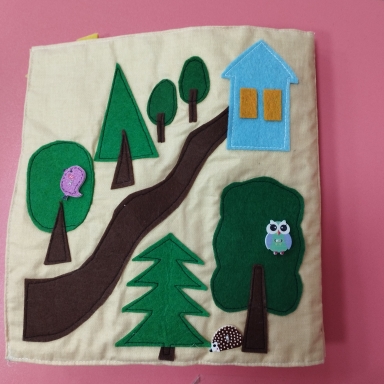 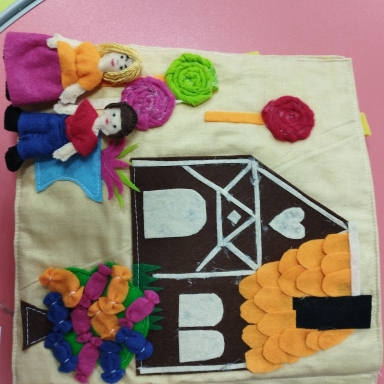 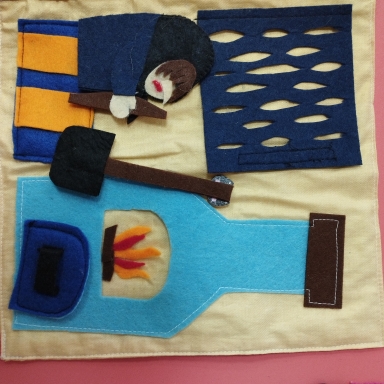 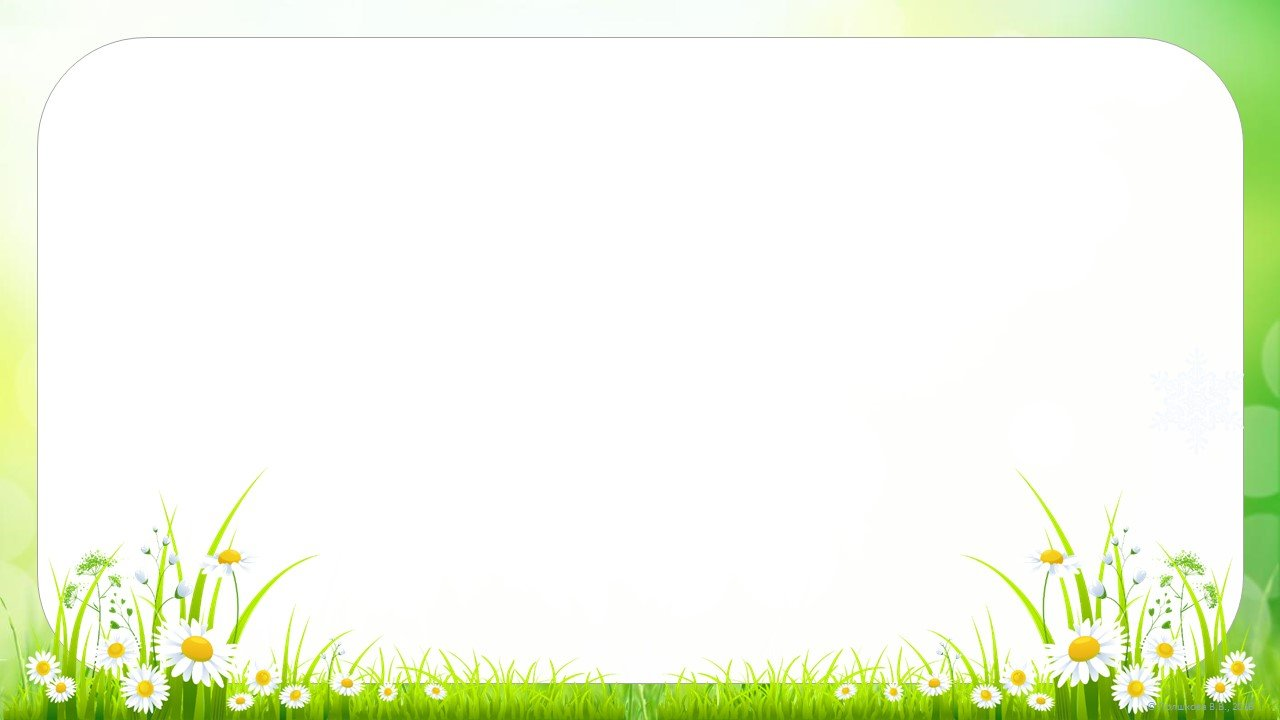 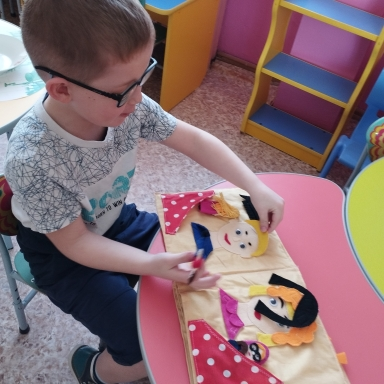 Почти все детали в книжке съемные, они прикрепляются в определенной последовательности на липучке, что прекрасно развивает мелкую моторику рук дошкольников.
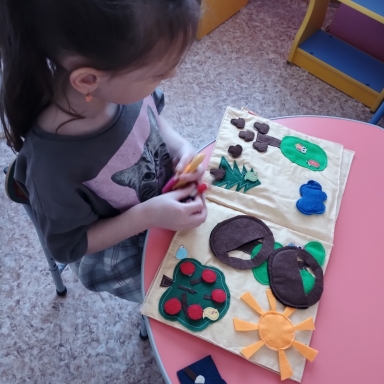 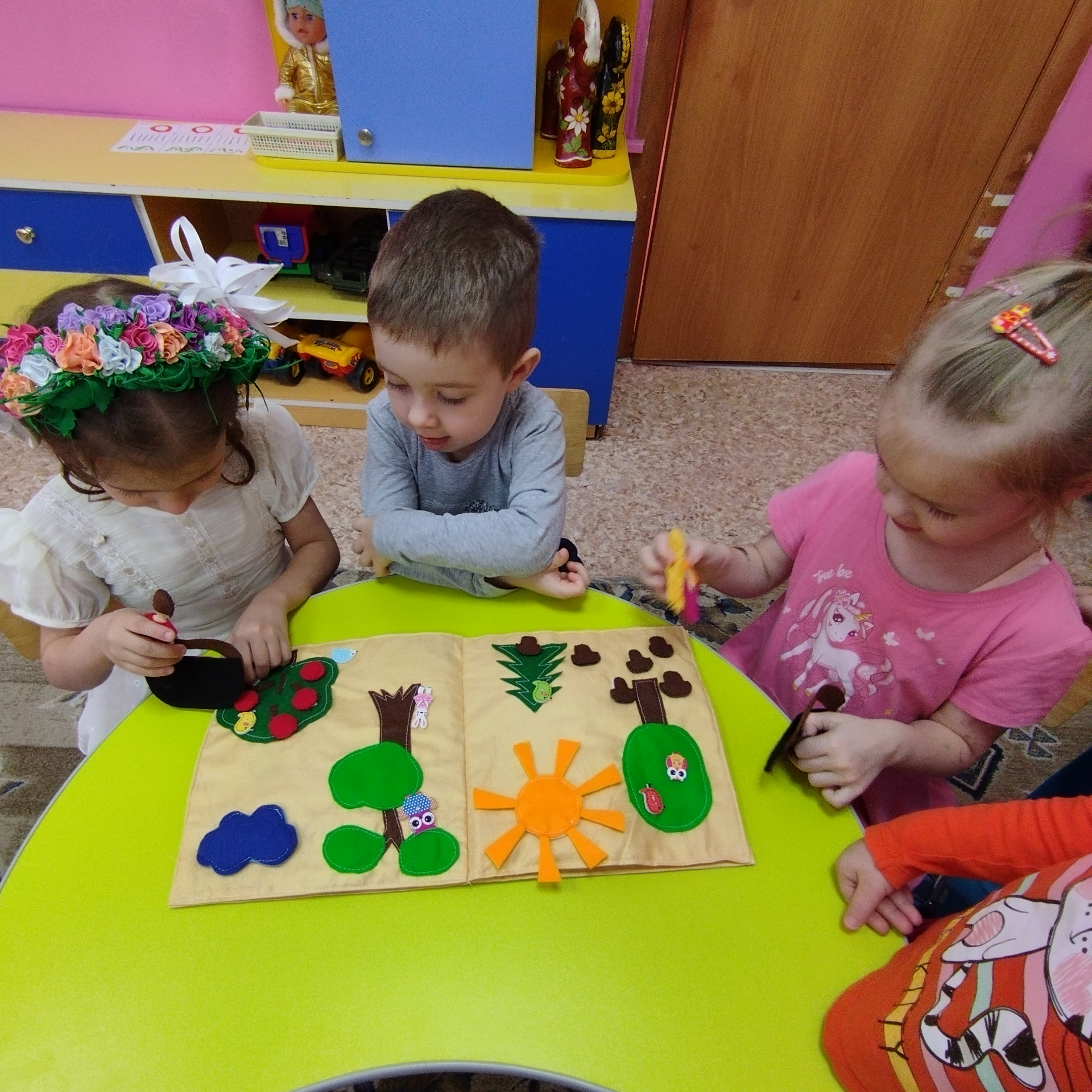 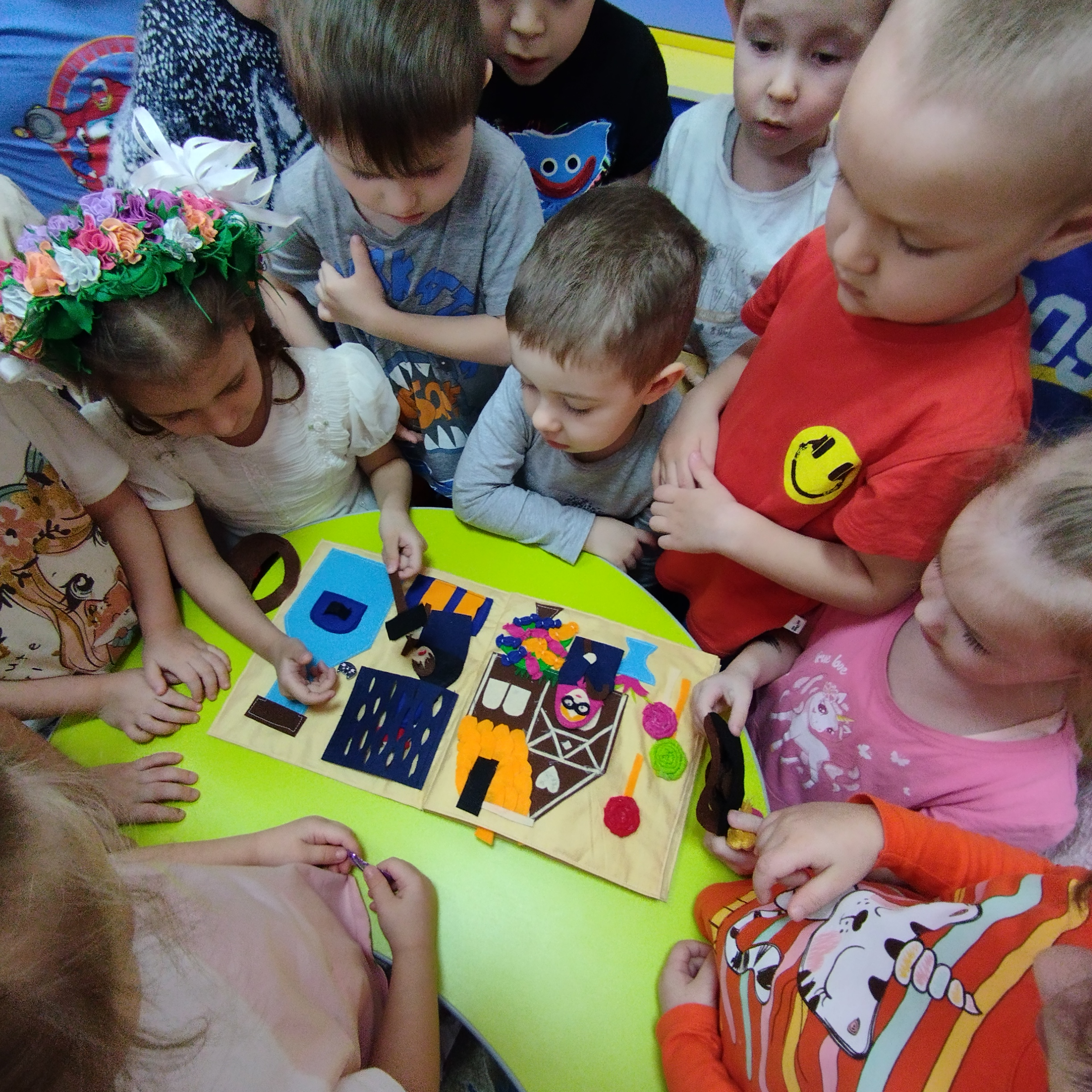 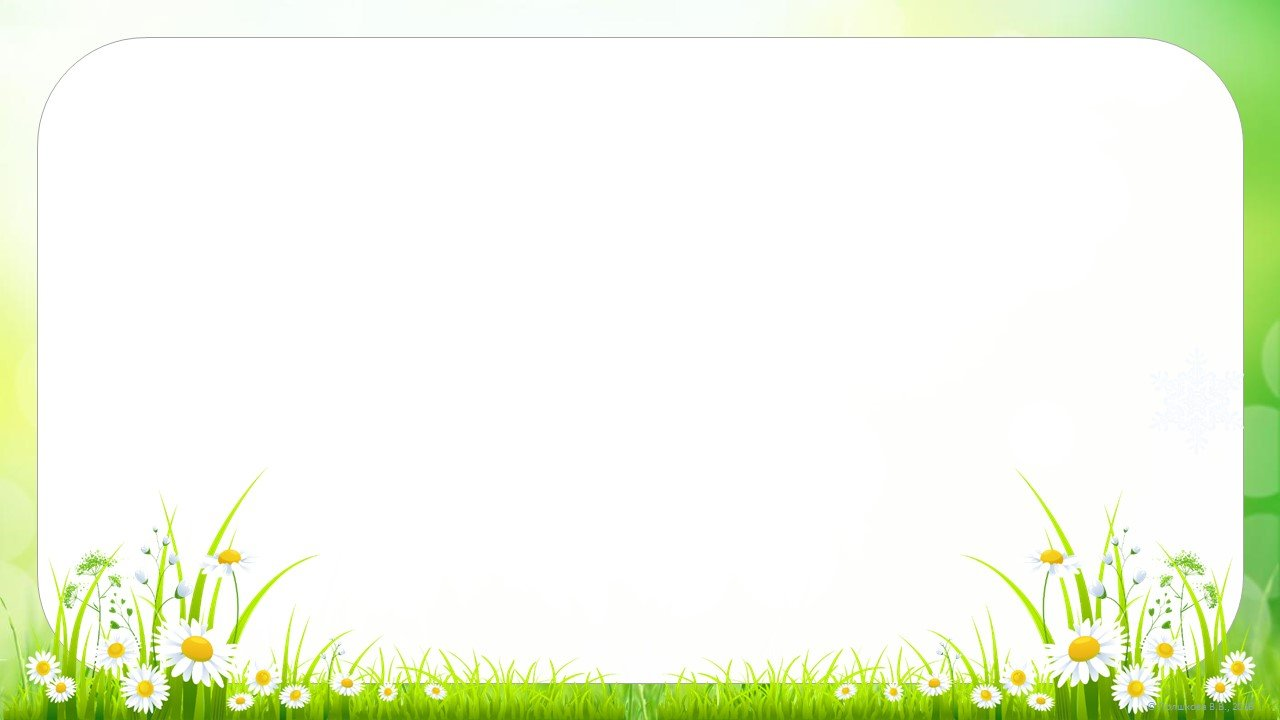 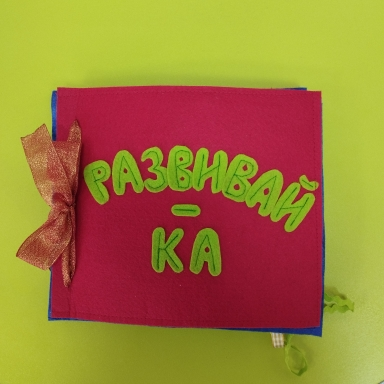 Игра: «Развивайка»
Цель: Учить соотносить количество предметов на картинке с числом;
Закреплять знания геометрических фигур, счёт до 10,понятия «больше, меньше, поровну»; развивать внимание,
 мышление, память, мелкую моторику кистей рук, связную речь, умение раскладывать в убывающем и
возрастающем порядке, 
называть части суток
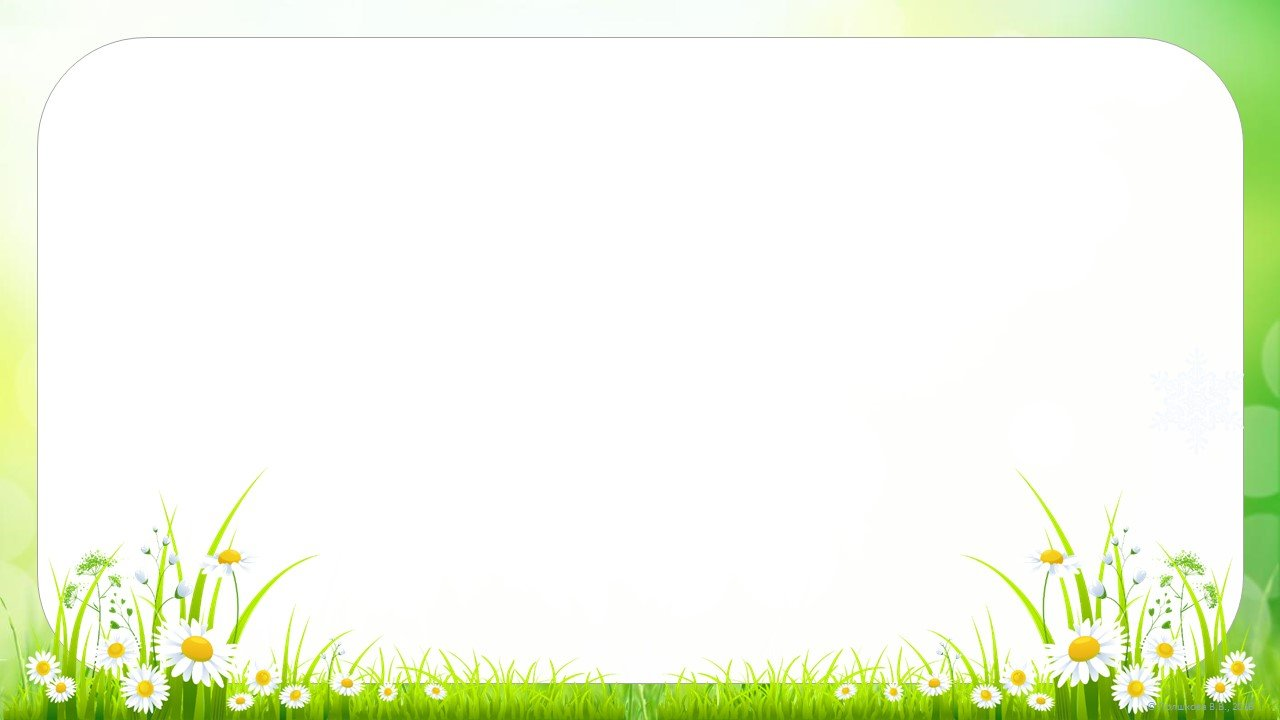 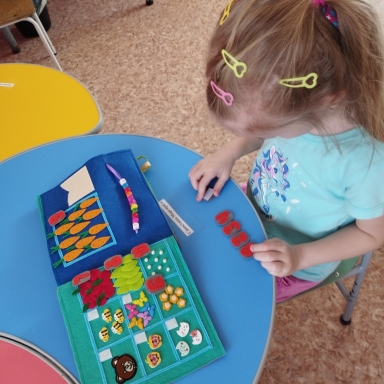 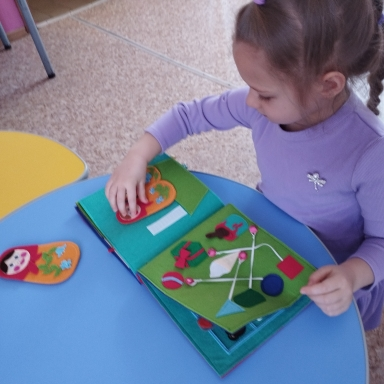 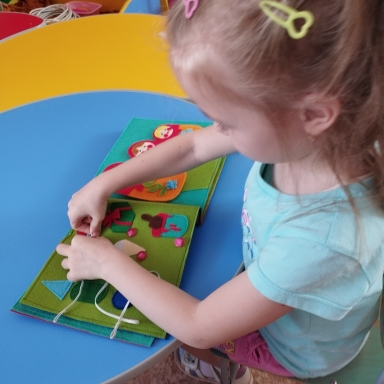 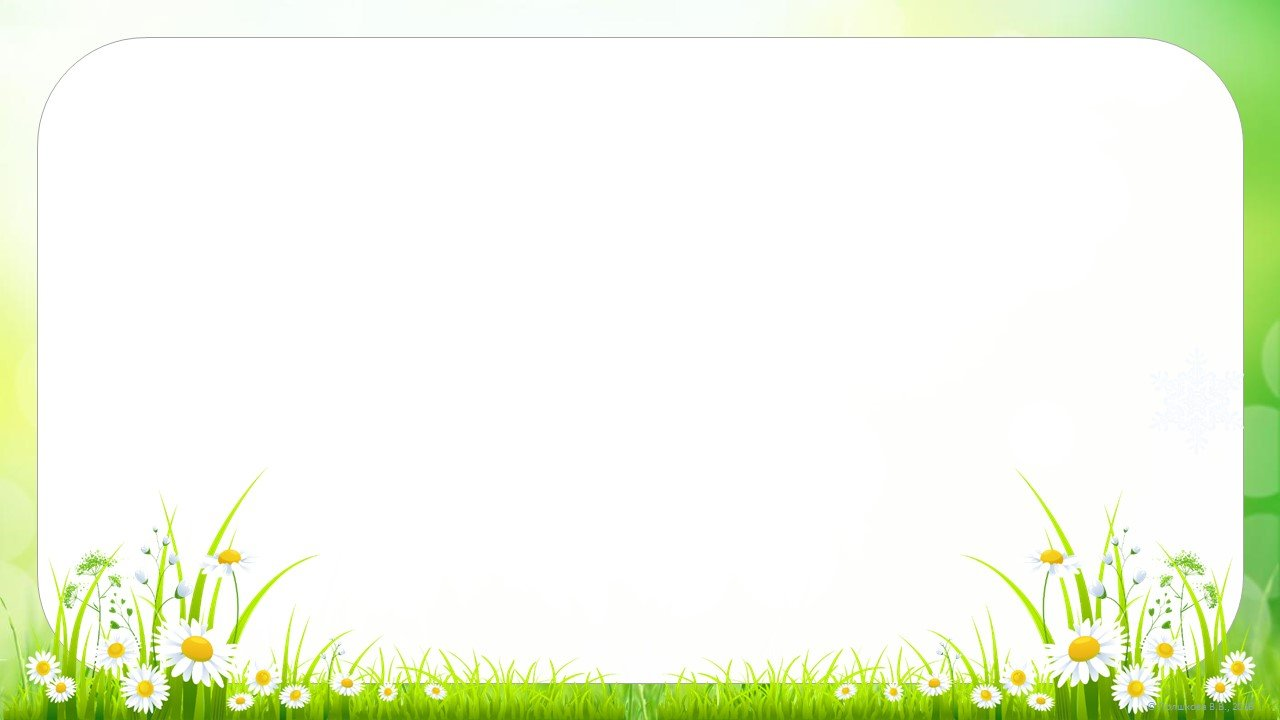 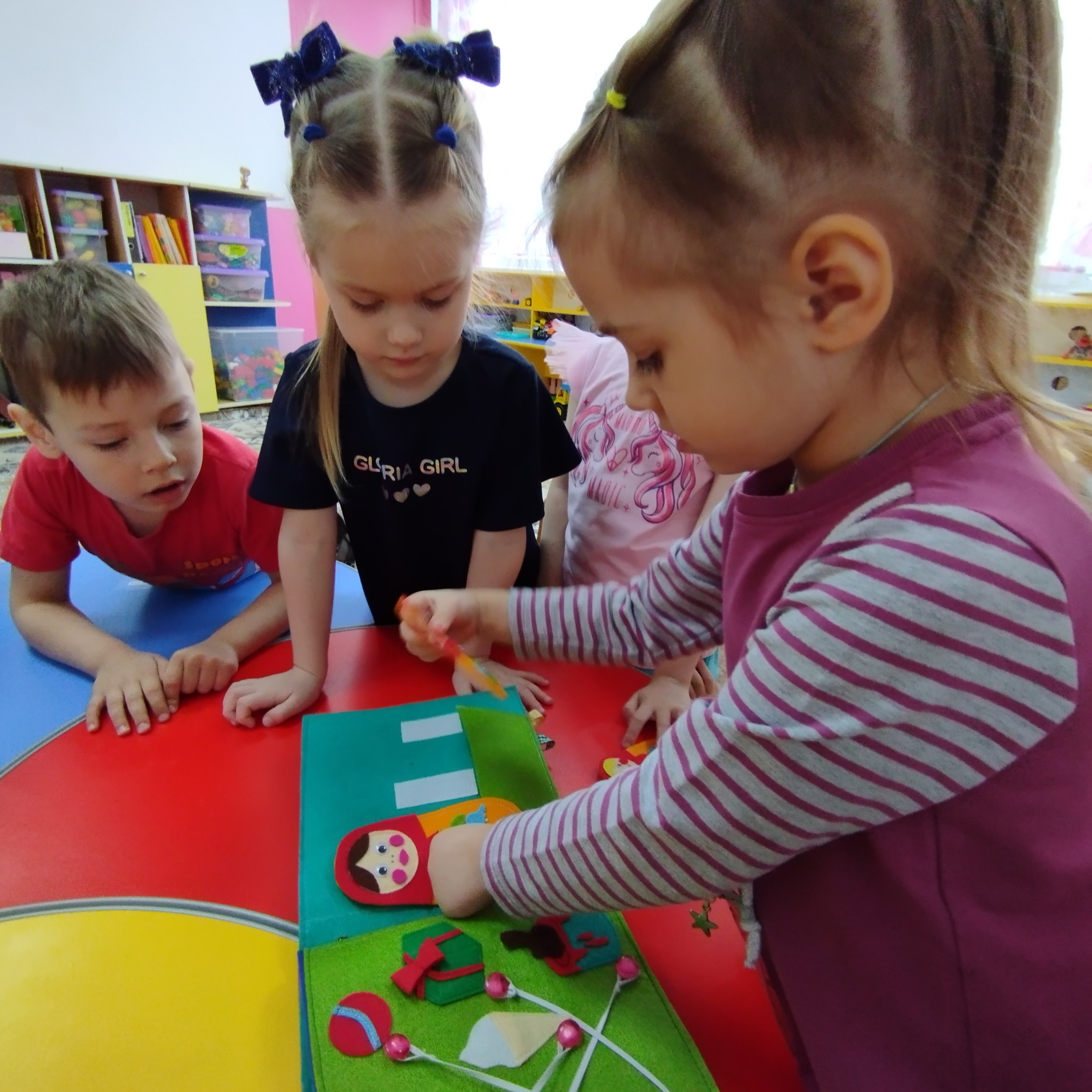 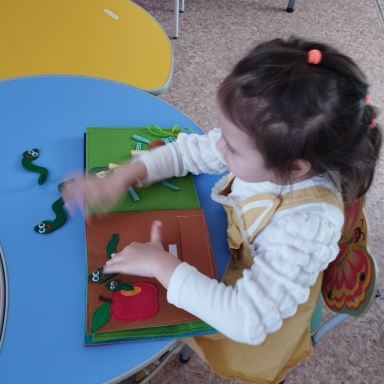 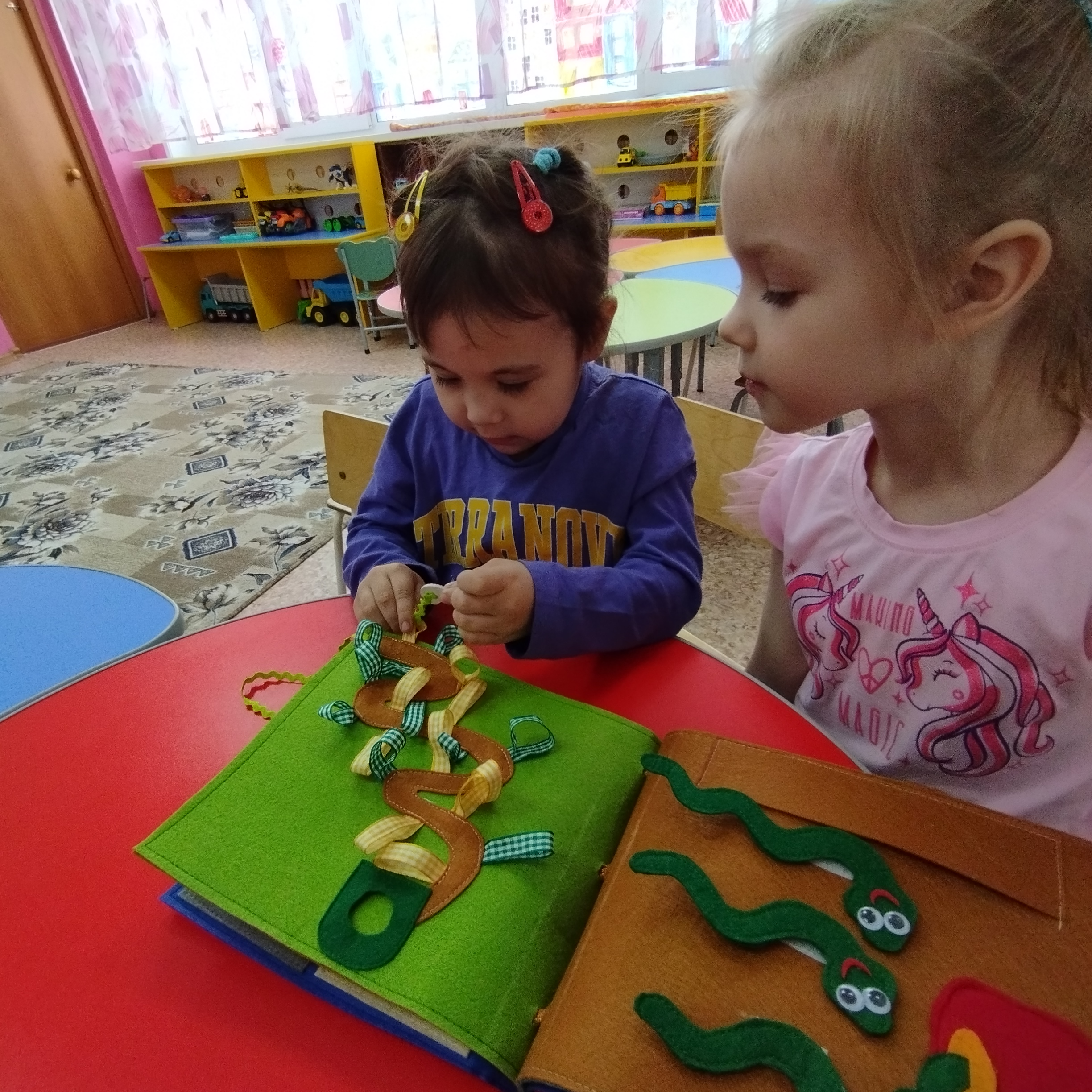 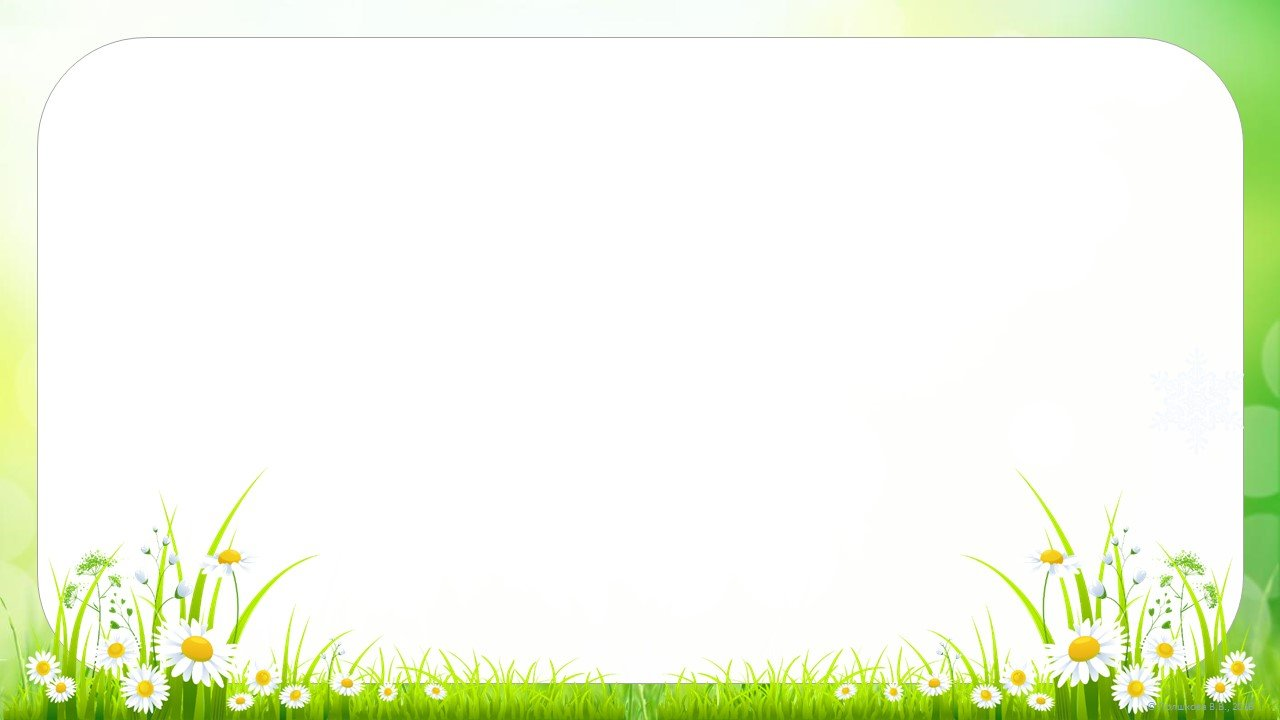 Фетробук «Времена года»

Для детей с 2 до 6 лет.
Цель: формирование и закрепление у младших дошкольников знаний и представлений о сезонных изменениях в природе.
Задачи:
- Формировать представление детей о смене времен года, их характерных особенностей;
Расширять и обогащать словарь детей по теме «Времена года»;
Развивать мелкую моторику рук, наглядно-образное мышление, рассудительность, речь, мышление, внимание и память;
-    Воспитывать умение бережного отношения с книжкой;
-    Воспитывать бережное отношение к природе, следить за развитием действия.
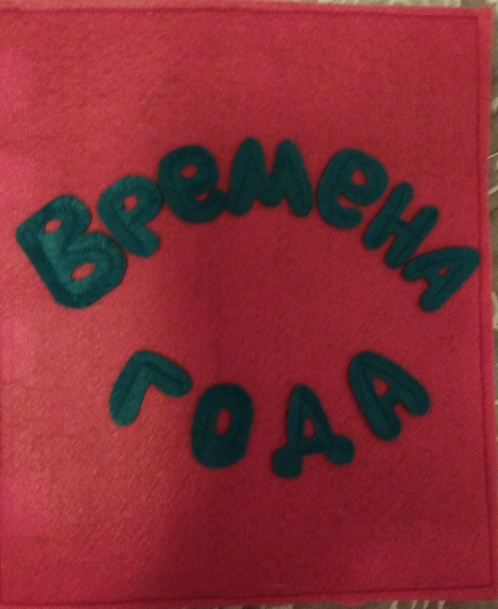 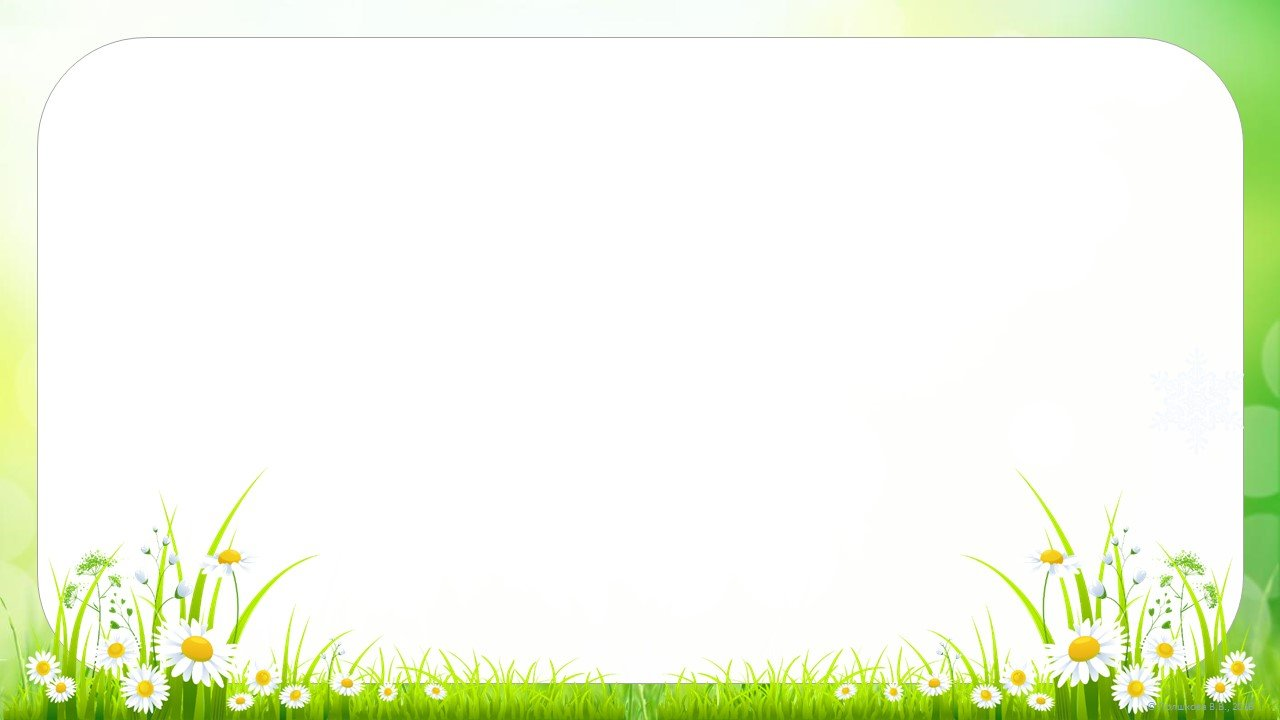 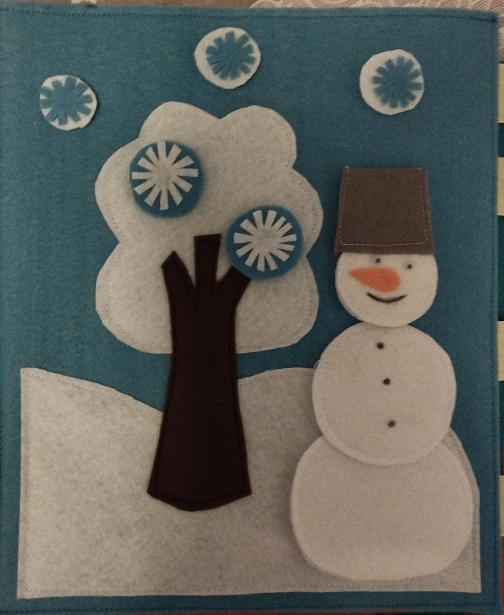 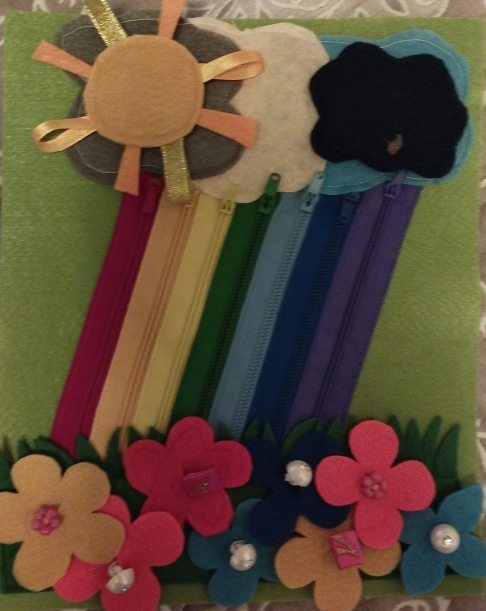 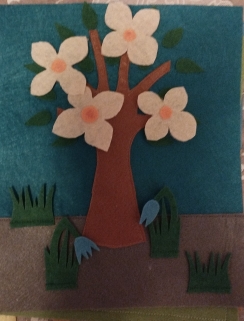 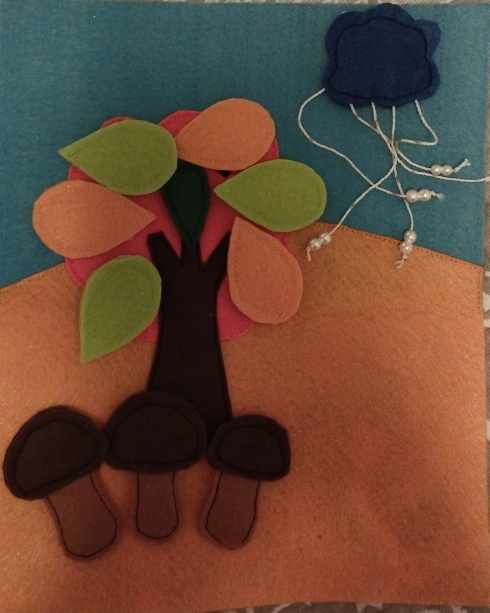 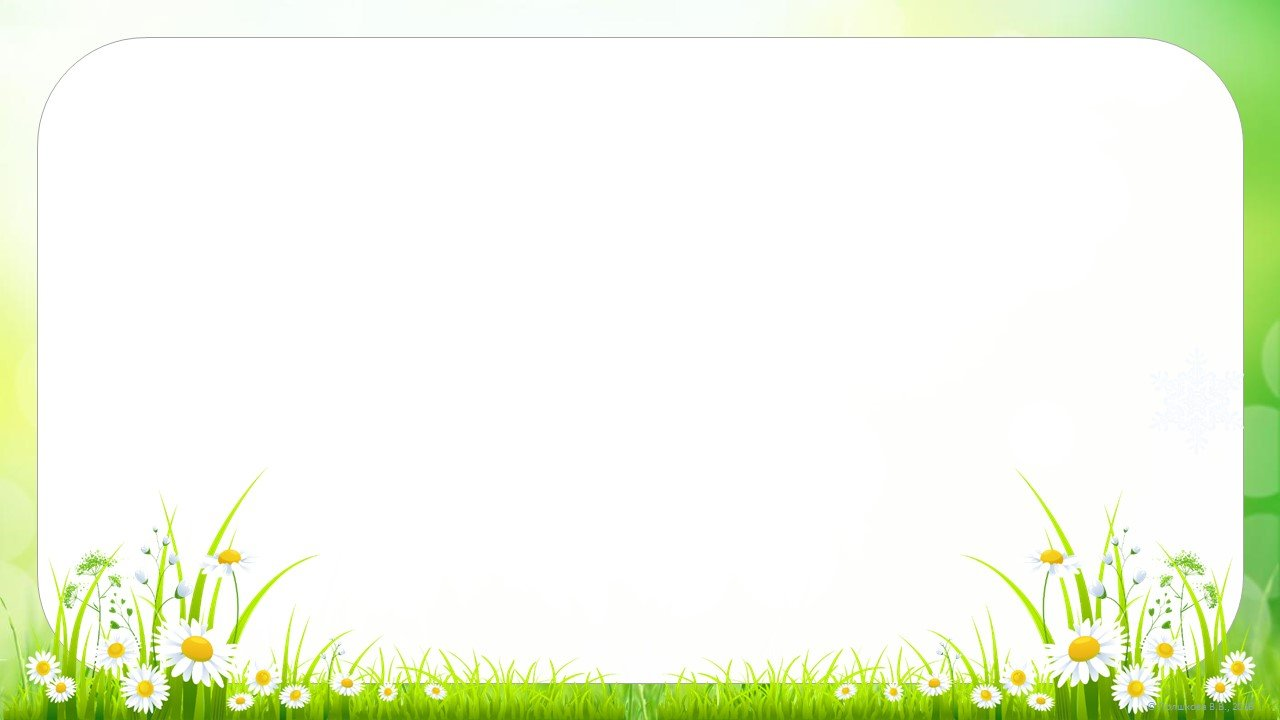 Дидактические пособия из фетра помогают 
реализовать следующие задачи:

Систематичность и последовательность. Работа по
 познавательно-речевому развитию у детей раннего и 
дошкольного возраста ведётся в системе и в 
определённой последовательности.
Принцип интегрированности. Взаимосвязь с разными
видами деятельности.
Трансформируемость. Смена дидактического материала, 
изменение некоторых элементов в зависимости от возраста 
детей и образовательной задачи;
Доступность – обеспечение свободного доступа детей к играм и материалам.
Насыщенность – разнообразие игровых вспомогательных материалов для игровой активности детей;
Вариативность – разнообразие игр, материалов и оборудования, их периодическая смена и появление новых элементов;
Играя, ребенок учится осязанию, восприятию и усваивает все сенсорные эталоны: учится сопоставлять, сравнивать, устанавливать закономерности, принимать самостоятельное решение.
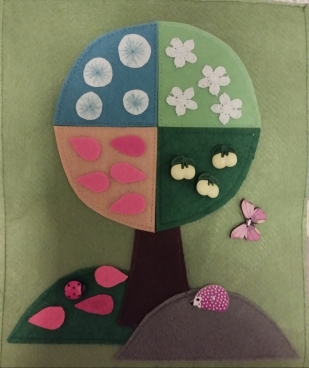 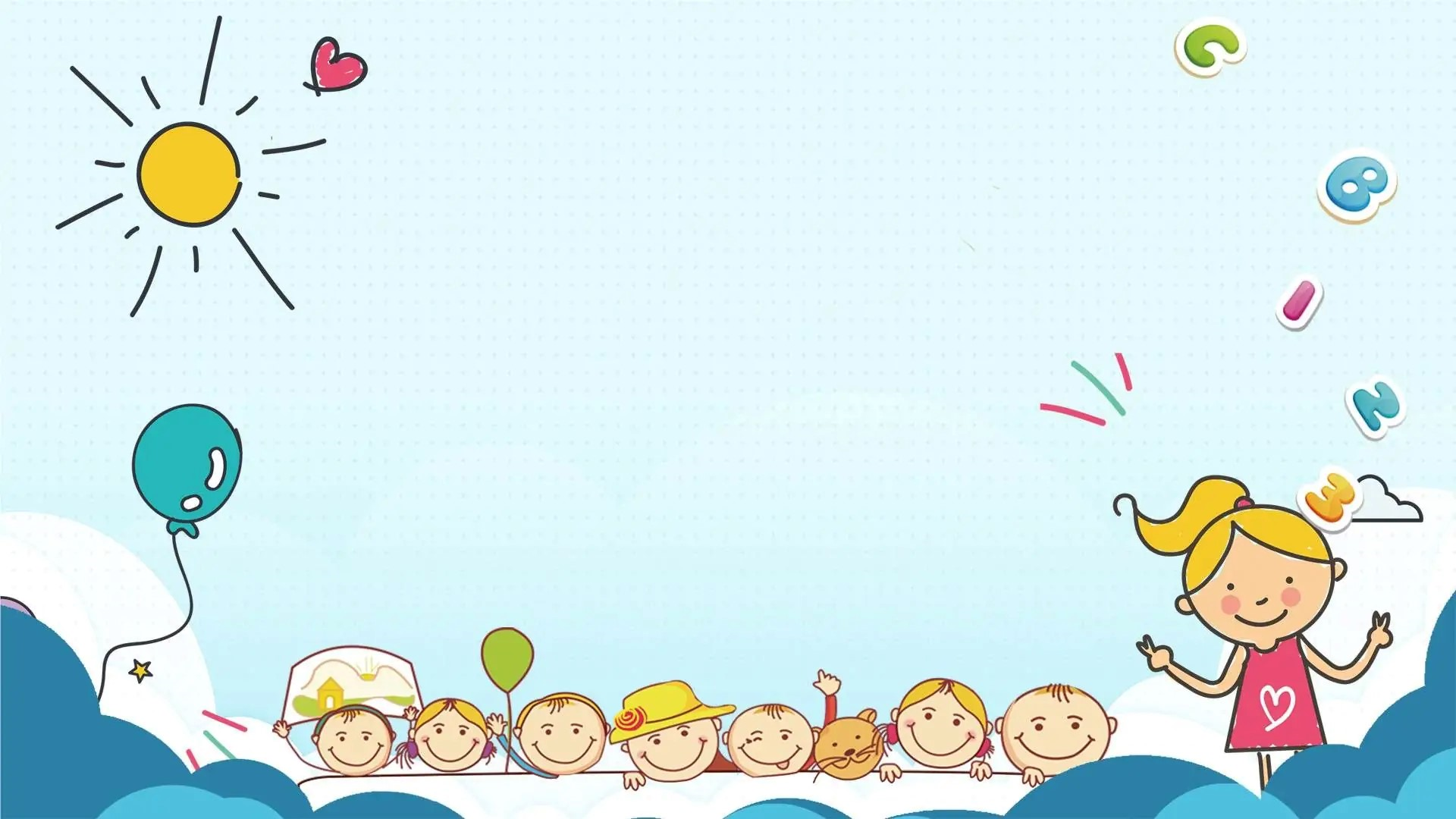 Спасибо за 
внимание!